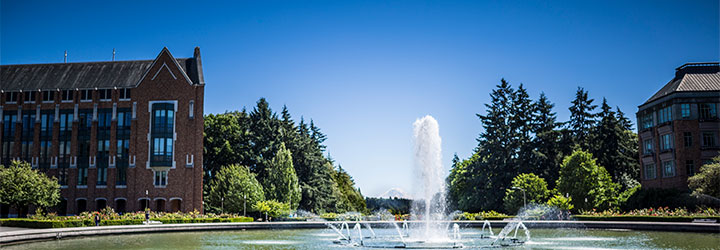 Dictionaries I
CSE 332 Spring 2025
Lecture 7
Logistics
Warm Up
Write a recurrence to represent the running time of this code
int Mystery(int n){
	if(n <= 5)
		return 1;
	for(int i=0; i<n; i++){
		for(int j=0; j<n; j++){
			System.out.println(“hi”);
		}
	}
	return n*Mystery(n/2);		
}
CSE 373 SU 18 - Robbie Weber
3
Outline
Some Last Comments on Tree Method
Two new (old?) ADTs
Dictionaries
Sets
Review BSTs
Intro AVL trees
Some Last Comments on Recurrences
Extra video this week with another example of using the tree method coming soon.
You’ll end up with a summation (level 0 to level height - 1)
Sometimes you need a formula to find the closed-form. We have a reference sheet with the ones you need.
There are many possible effects of the multiple levels
Sometimes the root level is the dominant term
Sometimes every level is equal
Sometimes the last level is the dominant term
Don’t ignore the levels after the root! In section examples we’ll skip the base case level; it’s within a constant factor of the level before, so even if it’s the biggest one you’ll get the correct big-O from the level before.
Our Next ADT
Dictionary ADT
Real world intuition:keys: words
values: definitions
state
Set of (key, value) pairs
behavior
Dictionaries are often called “maps”
insert(key, value) – inserts (key, value) pair. If key was already in dictionary, overwrites the previous value.
find(key) – returns the stored value associated with key.
delete(key) – removes the key and its value from the dictionary.
Our Next ADT
Set ADT
Usually implemented as a dictionary with values “true” or “false”
state
Set of elements
behavior
Later in the course we’ll want more complicated set operations like union(set1, set2)
insert(element) – inserts element into the set.
find(element) – returns true if element is in the set, false otherwise.
delete(key) – removes the key and its value from the dictionary.
Uses of Dictionaries
Dictionaries show up all the time.
There are too many applications to really list all of them:
Phonebooks
Indexes
Databases
Operating System memory management
The internet (DNS)
…
Any time you want to organize information for easy retrieval. 
We’re going to design two completely different implementations of Dictionaries – (and we might do a third at the end of the quarter).
Simple Dictionary Implementations
Simple Dictionary Implementations
A Better Implementation
What about BSTs?
Keys will have to be comparable…
A Better Implementation
What about BSTs?
Keys will have to be comparable…
Let’s talk about how to implement delete.
Deletion from BSTs
Deleting will have three steps:
Finding the element to delete
Removing the element
Restoring the BST property
Deletion – Easy Cases
What if the elements to delete is:
A leaf?
Has exactly one child?
6
4
8
9
7
2
Deletion – Easy Cases
What if the elements to delete is:
A leaf?
Has exactly one child?
Deleting a leaf:
Just get rid of it.

Delete(7)
6
4
8
9
7
2
Deletion – Easy Cases
What if the elements to delete is:
A leaf?
Has exactly one child?
Deleting a node with one child:
Delete the node
Connect its parent and child

Delete(4)
6
4
8
9
7
2
Deletion – The Hard Case
What happens if the node to delete has two children?
What if we try
Delete(7)?

What can we replace it with?
4
3
7
6 or 8
The biggest thing in left subtree or smallest thing in right subtree.
5
9
2
6
10
8
Predecessor/Successor
Deletion Overall
Locate the node-to-be-deleted.
If it’s an easy case (no children, one child) handle it by rearranging pointers.
Otherwise, find the predecessor or successor
The predecessor/successor always has at most one child
If it’s the largest thing in the subtree, there can’t be anything to its right/smallest can’t have anything to its left. (symmetric for smallest in subtree)
Delete predecessor or successor (we’re in one of the easy cases!)
Place predecessor or successor data in location of node-to-be-deleted.
A Better Implementation
What about BSTs?
Keys will have to be comparable.
A Better Implementation
What about BSTs?
Keys will have to be comparable.
We’re in the same position we were in for heaps 
BSTs are great on average, 
but we need to avoid the worst case.
Avoiding the Worst Case
Take I:
Let’s require the tree to be complete.
It worked for heaps!
What goes wrong?
When we insert, we’ll break the completeness property. 
Insertions always add a new leaf, but you can’t control where.
Can we fix it?
Not easily :/
Avoiding the Worst Case
Take II:
Here are some other requirements you might try. Could they work? If not, what can go wrong?
Root Balanced: The root must have the same number of nodes in its left and right subtrees
Recursively Balanced: Every node must have the same number of nodes in its left and right subtrees.
Root Height Balanced: The left and right subtrees of the root must have the same height.
[Speaker Notes: Root balanced---too weak (a two-stick-tree is root balanced but height O(n/2))Recursively balanced---too strong (we can’t have an even number of nodes in the tree!)Root height balanced---again too strong (can’t have a tree with two nodes), but also too weak (consider two sticks)

Want to have a balance condition be recursive, want to have it deal with heights not number of nodes.]
Avoiding the Worst Case
AVL condition: For every node, the height of its left subtree and right subtree differ by at most 1.
[Speaker Notes: AVL condition on a BST gives you an “AVL tree” which is the data structure we’re building
AVL is named after its two inventors: Georgy Adelson-Velsky and Evgenii Landis]
Warm-Up
AVL condition: For every node, the height of its left subtree and right subtree differ by at most 1.
4
Is this a valid AVL tree?
3
7
5
9
2
6
10
8
Are These AVL Trees?
4
6
3
7
3
7
2
9
2
9
4
5
6
10
8
10
8
5
[Speaker Notes: Both balancedRight, not BST (6 in 4’s left subtree)]
Insertion
What happens if when we do an insertion, we break the AVL condition?
1
2
2
1
3
3
Insertion
After you insert, check each node back up for balance
You rebalance at the lowest problem node
The lowest node at which the AVL condition is violated---heights differ by 2+.
Then ask “what directions were the insertion from here” for two levels from lowest problem node
There’s a case for each of the 4 combinations:
Left-left
Left-right
Right-left
Right-right
Left Single Rotation (insert happened ->right->right)
Rest of the tree
Rest of the tree
BALANCED
Subtrees are equal heights
UNBALANCED
Right subtree is 2 longer
y
x
x
z
y
A
A
B
z
B
C
Insertion here
D
D
C
Left Single Rotation
Is it a BST Still?
Are We balanced now?
Sketch of balance proof
Left Single Rotation (insert happened ->right->right)
Rest of the tree
UNBALANCED
Right subtree is 2 longer
x
y
A
z
B
Insertion here
D
C
Left Single Rotation (insert happened ->right->right)
Rest of the tree
UNBALANCED
Right subtree is 2 longer
x
y
A
z
B
Insertion here
D
C
Left Single Rotation (insert happened ->right->right)
Rest of the tree
BALANCED
Subtrees are equal heights
y
x
z
A
B
C
D
Left Single Rotation (insert happened ->right->right)
Rest of the tree
BALANCED
Subtrees are equal heights
y
x
z
A
B
C
D
The Other Cases
We’ll sketch them next time. 
Sometimes you need more than one rotation, but you never need more than two!
Efficient?
Bounding the Height
AVL condition: For every node, the height of its left subtree and right subtree differ by at most 1.
Bounding the Height
Bounding the Height
Bounding the Height
Lazy Deletion
Aside: Lazy Deletion
Lazy Deletion: A general way to make delete() more efficient. (specifically, as efficient as find())
Don’t remove the entry from the structure, just “mark” it as deleted.
Benefits:
Much simpler to implement
More efficient (no need to shift values on every single delete)
Drawbacks:
Extra space:
For the flag
More drastically, data structure grows with all insertions, not with the current number of items.
Sometimes makes other operations more complicated.
Simple Dictionary Implementations